Федеральное государственное бюджетное образовательное учреждение высшего образования«Красноярский государственный медицинский университет имени профессора В.Ф. Войно-Ясенецкого»Министерства здравоохранения Российской федерации Кафедра стоматологии ИПОПоказания  и противопоказания к применению дентальных имплантов.Диагностика  и  планирование  лечения  пациентов  с  использованием  дентальных имплантов.
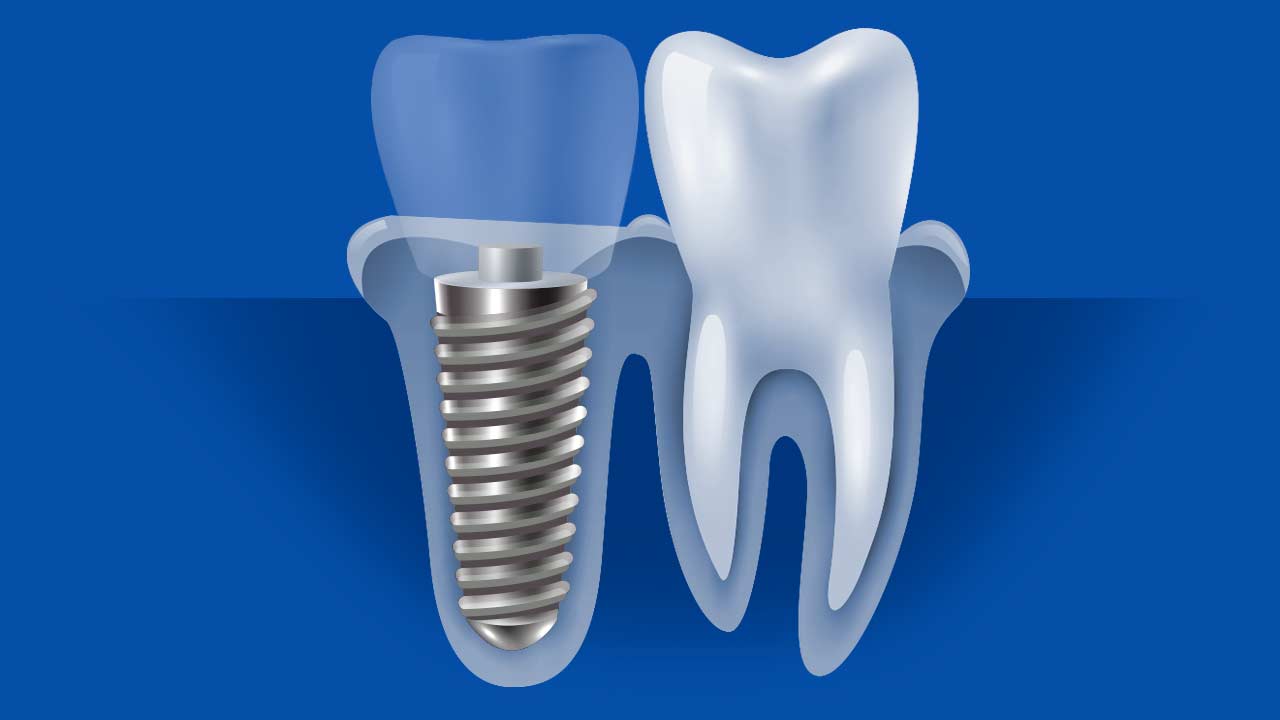 Выполнил ординатор кафедры    стоматологии ИПО                                        по специальности «стоматология хирургическая»                                      Дзидзоев Ростислав Денисович.                                             рецензент к.м.н., доцент Дуж Анатолий Николаевич.                                                                                                                                                Красноярск 2023
ЦЕЛЬ: Ознакомить с понятием стоматологической имплантологии, зубного имплантата, показаниями и противопоказаниями дентальной имплантации.
ЗАДАЧИ:
1 Понятие стоматологической имплантологии
2 Показания к дентальной имплантации
3 Противопоказания (абсолютные, относительные)  к дентальной имплантации.
4 Методы диагностики и планирование лечение пациентов с ДИ.
Стоматологическая имплантология  - раздел челюстно-лицевой хирургии, разрабатывающий вопросы восстановления различных отделов зубочелюстной системы и челюстно-лицевого скелета с помощью различных материалов.
В начале 1960-х гг. шведский ученый - профессор П.И. Бранемарк вместе с группой специалистов, изучая остеосинтез, сделал открытие: 
Титановый винт, особым образом изготовленный и обработанный, будучи введенным в высверленное отверстие в большеберцовой кости, через некоторое время превосходно закрепляется. Винт в итоге полностью включается в костную ткань, так что его уже невозможно оттуда изъять. 
Этот феномен был назван учеными остеоинтеграцией (интеграция - взаимное проникновение, прорастание двух сред друг в друга). 
В 1969 г. исследования П.И. Бранемарка  показали, что для долгосрочного "выживания" имплантатов необходимо соблюдать ряд условий: 
* минимальная травма кости и подготовка "ложа" (остеотомия), обеспечивающие тесное взаимодействие (интерфейс) корневой части имплантата и кости. 
* Имплантат после введения должен быть защищен от воздействия механических нагрузок, чтобы предотвратить образование соединительной капсулы вокруг тела имплантата.
Зубной имплантат (имплант) – это искусственная многокомпонентная конструкция, которую устанавливают в костную ткань.
Имплант – это искусственный корень, который выполняет все функции утраченного зуба.
Стоматологический протез вживляется в костные ткани. Затем на него монтируется абатмент (надкостный элемент) и коронка.
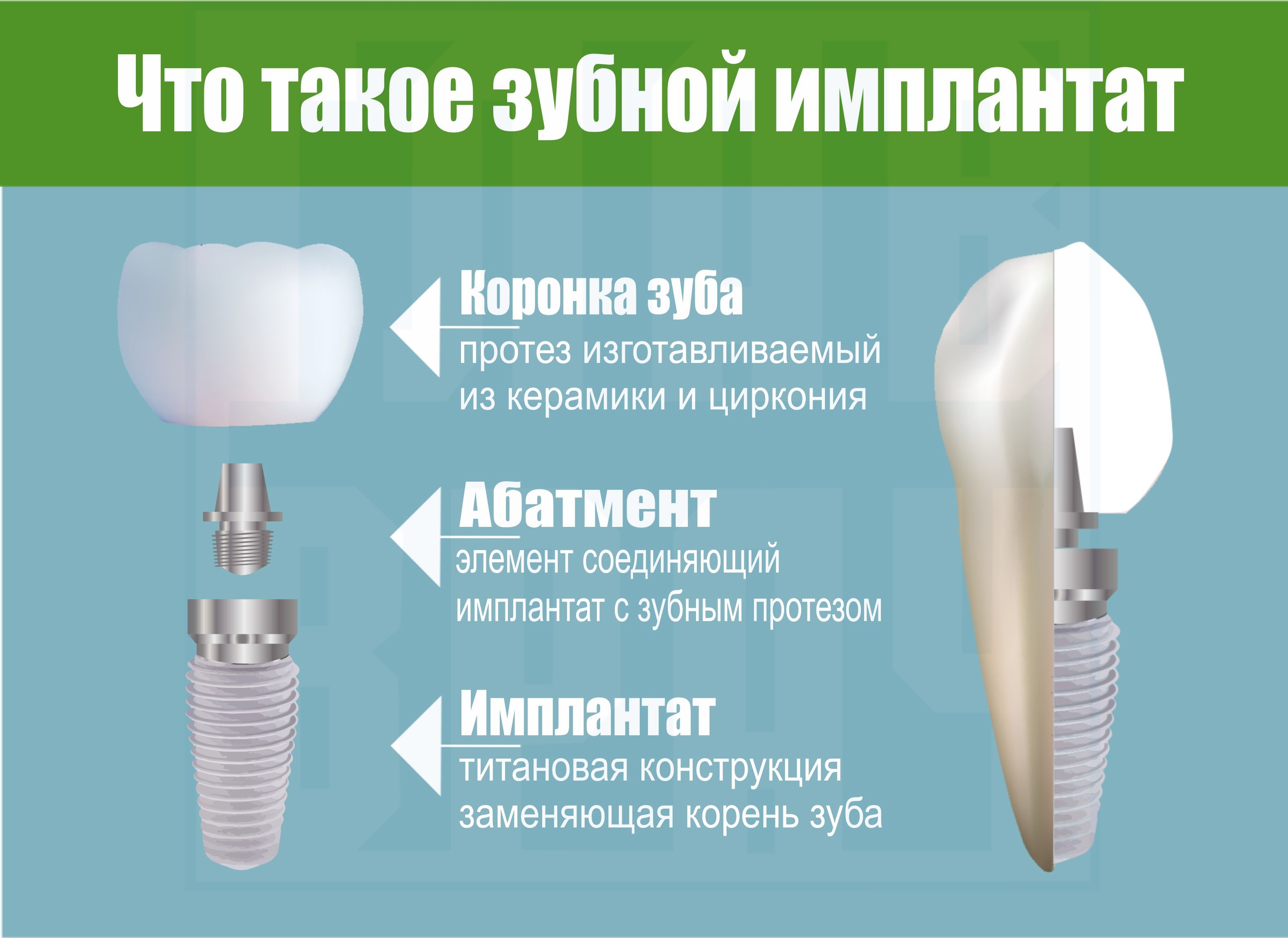 Дентальная имплантация, как и любая операция, начинается с комплексного обследования пациента.
Необходимо пройти общее обследование:
Общий анализ крови.
Протромбиновое время и индекс(ПТИ,ПТВ).
МНО.
Фибриноген.
Время свёртываемости крови.
Биохимия крови.
Глюкоза крови.
антитела к антигенам вируса гепатита С, поверхностный антиген вируса гепатита В, антикардиолипиновый тест на сифилис; антитела к ВИЧ;
общий анализ мочи.
Показания к дентальной имплантации:
1)    Одиночные дефекты зубного ряда- когда проведение имплантации позволит избежать препарирования расположенных рядом с дефектом зубов. 
2) Включенные дефекты зубных рядов- когда при помощи имплантации можно избежать препарирования ограничивающих дефект зубов и съемного протезирования.
3) Концевые дефекты зубных рядов, при которых имплантация позволяет осуществить несъемное протезирование. 
4)Полная адентия -  когда при помощи имплантации можно провести несъемное протезирование либо обеспечить более надежную фиксацию полных съемных зубных протезов
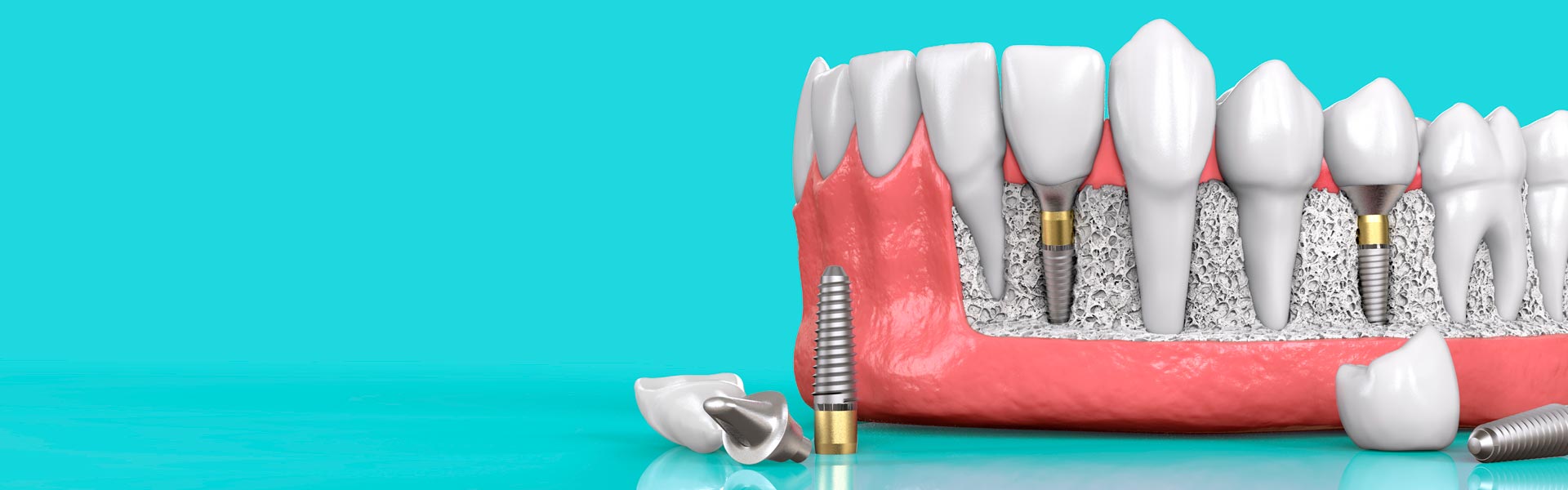 Концевой дефект.                               Полная адентия.
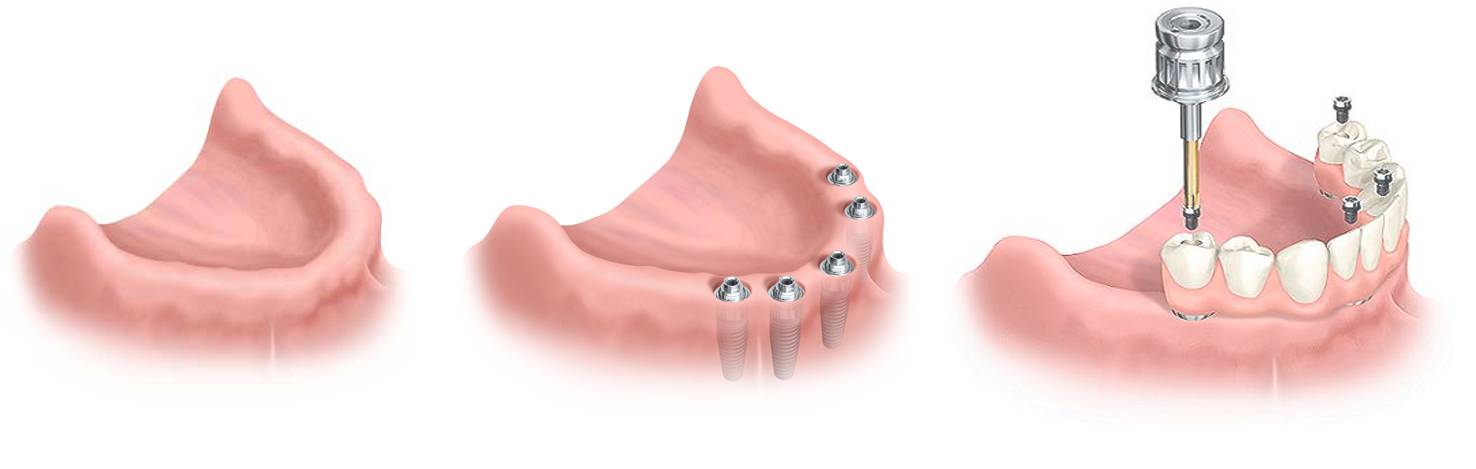 Противопоказания к дентальной имплантации.
Абсолютные противопоказания:
1  Острые инфекционные заболевания.
2  Системные болезни костной ткани  - например, аутосомно-доминантный остеопороз 2 типа, несовершенный остеогенез, болезнь Педжета.
3 Заболевания крови (полицитемия, лейкемия) - повышается риск кровотечения, отторжения имплантата;
4 Проведенная в недавнем времени лучевая терапия головы и шеи.
5 Злокачественные и доброкачественные опухоли в верхней, нижней челюсти и мягких тканях полости рта.
6 Неполное прорезывание зубов, незавершенный рост костей черепа.
7 Психическая нестабильность.
8 Наркомания и алкоголизм.
Абсолютные противопоказания:
9 Сахарный диабет   1  типа
10 Прием цитостатиков, любые иммунодефицитные состояния.

11 Бруксизм, гипертонус жевательных мышц.
12 Тяжелые заболевания сердечно-сосудистой системы;




13  Заболевания слизистой оболочки полости рта: хронический рецидивирующий афтозный стоматит, красная волчанка, пузырчатка, синдром Шегрена (аутоиммунное заболевание «сухой синдром», синдром Бехчета( проявляющееся характерной триадой: рецидивирующий афтозный стоматит, язвенные изменения слизистой оболочки  и поражение глаз в виде увеита )
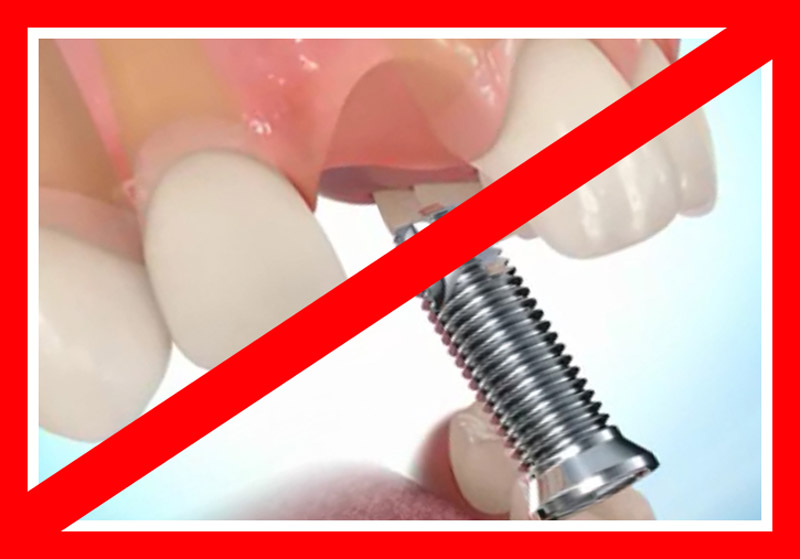 противопоказания
Относительные противопоказания:
1 Беременность и лактация – любая операция вызывает стресс. Поэтому лучше перенести процедуру до окончания кормления грудью.
2 Нарушение прикуса – сначала коррекция, затем установка штифтов.
3 Воспалительные процессы во рту, носоглотке.
4 Обострение любого хронического заболевания.
5 Кроме того, запрещено устанавливать имплантаты до 18 лет, так как костная ткань еще формируется. Пожилой возраст не является противопоказанием для имплантации зубов.
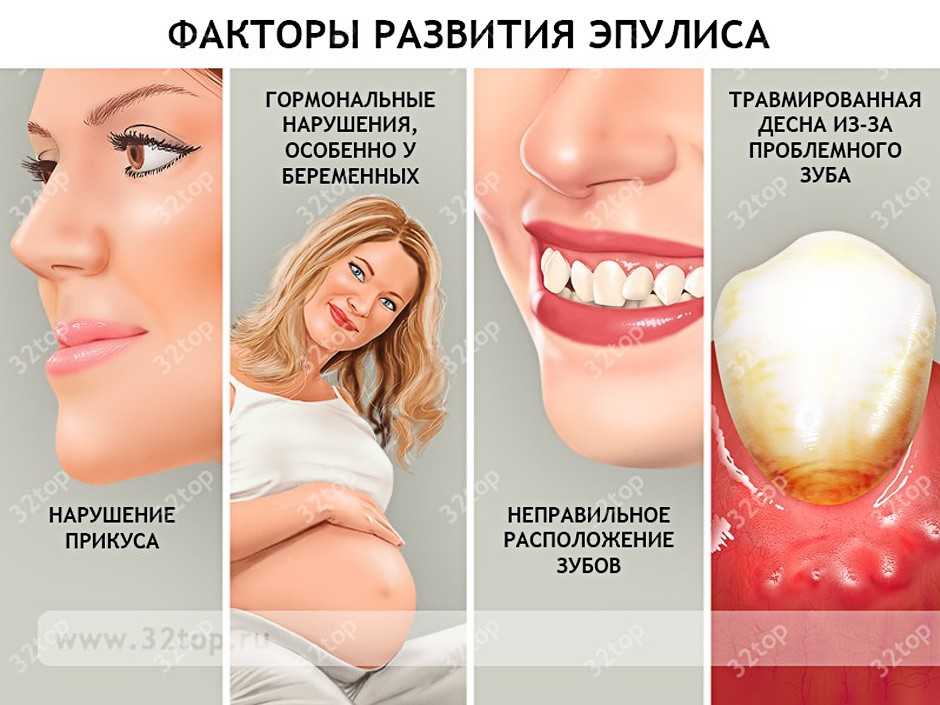 Диагностика и планирование лечение пациентов                                      с использованием дентальных  имплантатов.
Планирование имплантации – это разработка плана рационального ортопедического лечения, направленного на восстановление анатомической и функциональной целостности зубочелюстной системы с применением дентальных имплантатов в качестве основной или дополнительной опоры протезов.
 Его принципами являются разработка плана комплексного ортопедического лечения, индивидуальный подход, преемственность и согласованность хирургического и ортопедического этапов лечения
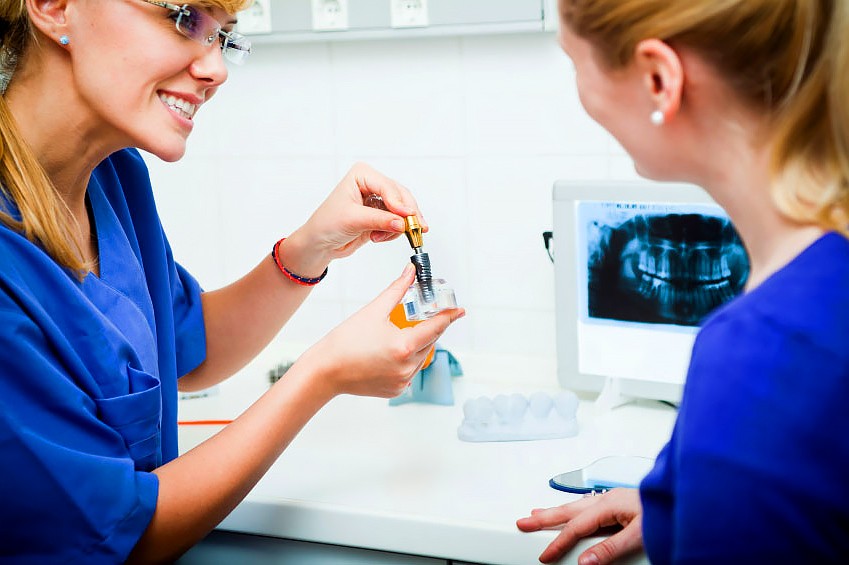 * Преемственность и согласованность хирургического и ортопедического этапов лечения подразумевает:
что при планировании лечения следует предусмотреть несколько вариантов имплантации и способов протезирования, которые позволят достичь желаемого результата.

* Разработка плана комплексного ортопедического лечения.
 Перед началом лечения должна быть проведена санация полости рта в полном объеме, предусмотрено рациональное протезирование не только дефекта зубного ряда, где будет осуществляться имплантация, но и всех имеющихся дефектов. Иначе не будут созданы условия для адекватной нагрузки на имплантаты и эффективно функционирующая биотехническая система.

* Индивидуальный подход к комплексному лечению адентии подразумевает использование различных типов имплантатов, хирургических методик их применения и способов протезирования на основе предварительного анализа анатомо-топографических особенностей зубочелюстной системы пациента.
Задачи планирования лечения:
1 Определение оптимального варианта протезирования; 
2 Определение типа, размеров и количества имплантатов, которые позволят осуществить рациональное протезирование; 
3 Разработка тактики ведения хирургического и ортопедического этапов лечения.

Соблюдение принципов планирования имплантации возможно только после анализа анатомо-топографических и функциональных особенностей зубочелюстной системы.
Источниками данной информации служат сбор анамнеза, осмотр полости рта и рентгенологическое обследование.
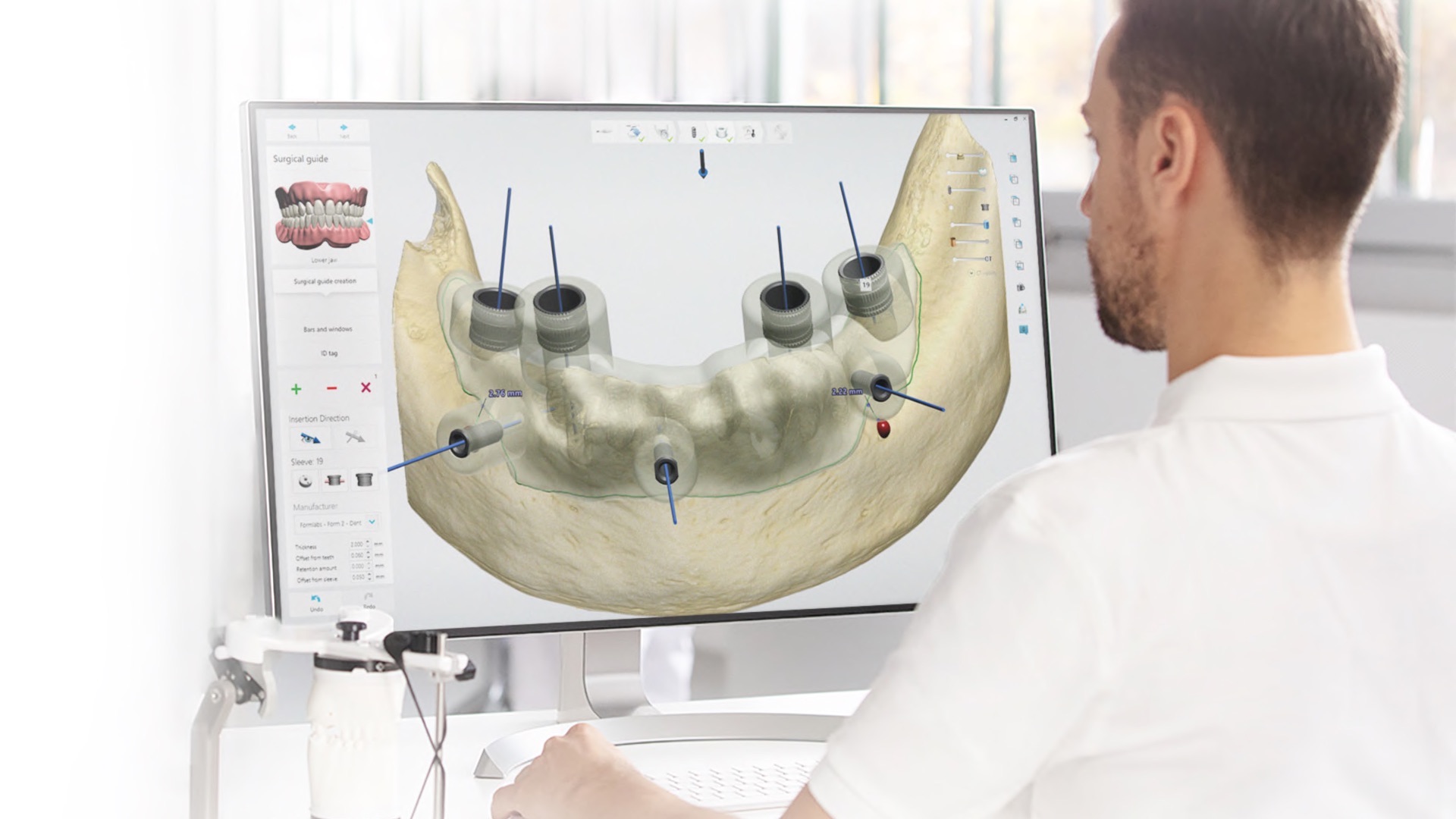 При сборе анамнеза необходимо учитывать следующие факторы:
- причину и давность утраты зубов; 
- способ предшествующего протезирования (если были изготовлены съемные протезы, но пациент не может ими пользоваться, следует выяснить причину – рвотный рефлекс, психологический фактор, боли в области протезного ложа и др.); 
- перенесенные и сопутствующие заболевания (болезни придаточных пазух носа, слизистой оболочки полости рта, нейростоматологическая патология, проведенные ранее операции); 
 - социальный статус пациента, его запросы и пожелания.
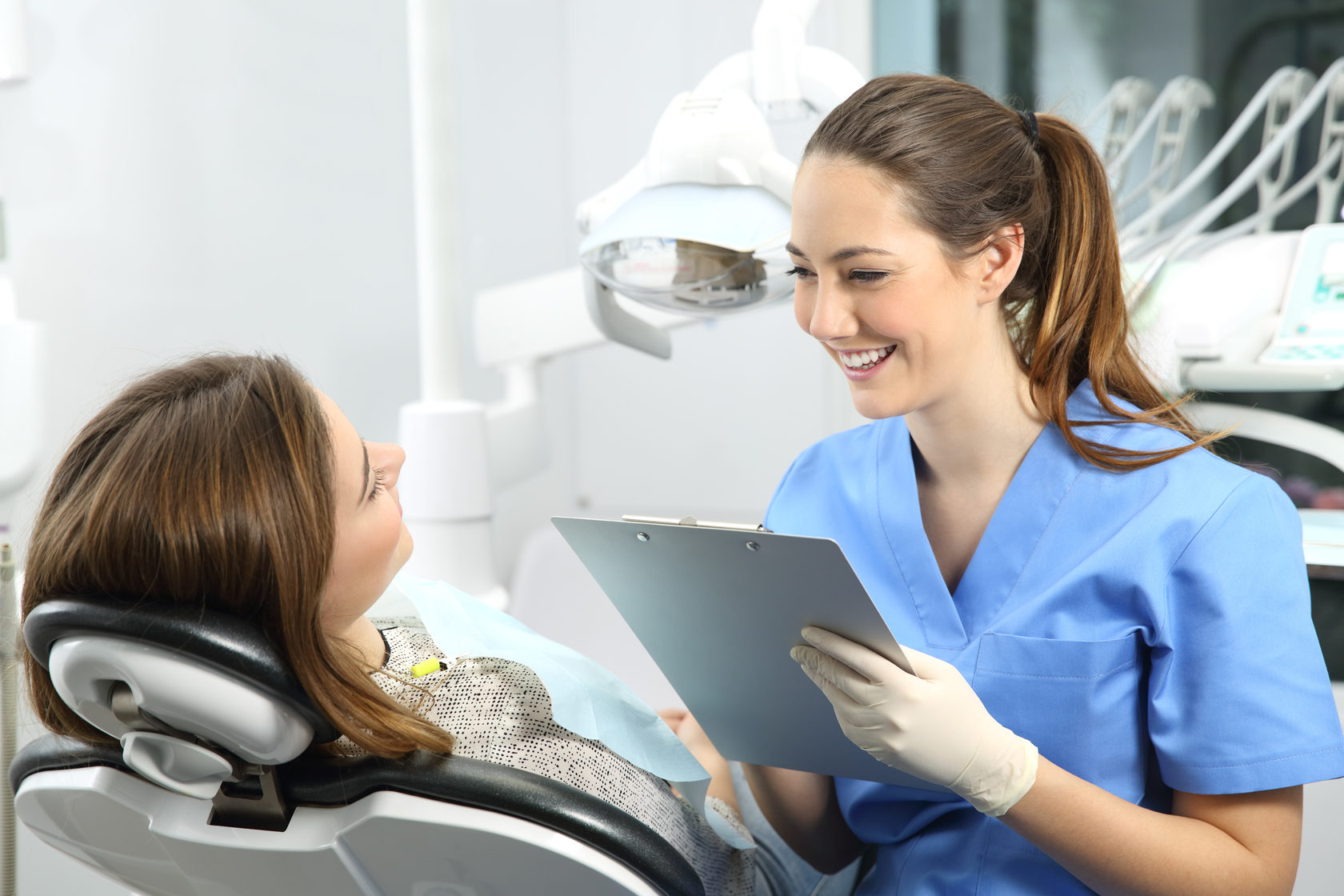 При осмотре полости рта необходимо определить:
-  вид адентии; 
- состояние оставшихся зубов; 
- протяженность дефектов зубных рядов; 
- состояние гигиены полости рта; 
-  прикус; 
-  межальвеолярную высоту в области дефектов зубных рядов;  
 - состояние слизистой оболочки полости рта; 
 - глубину преддверия полости рта; 
  - линию улыбки.
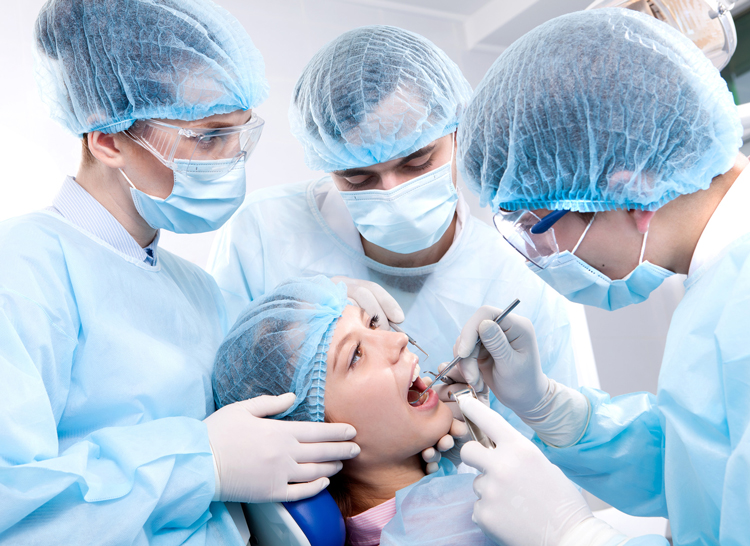 Для уточнения объема кости в области имплантации проводят осмотр , пальпацию альвеолярных отростков и рентгенологическое обследование:
1 Ортопантомограмма - определяют состояние оставшихся зубов и высоту костной ткани в месте предполагаемой имплантации.
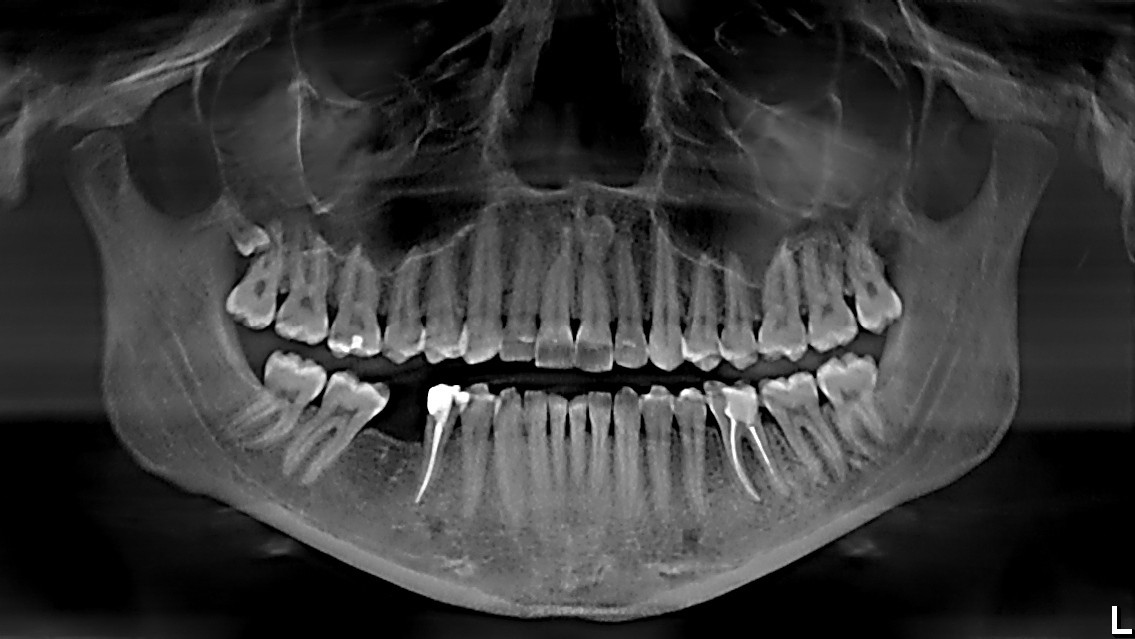 2 Контактная рентгенография
в косых проекциях, по сравнению с ортопантомографией, дает более точное представление о вертикальных и горизонтальных размерах челюстей
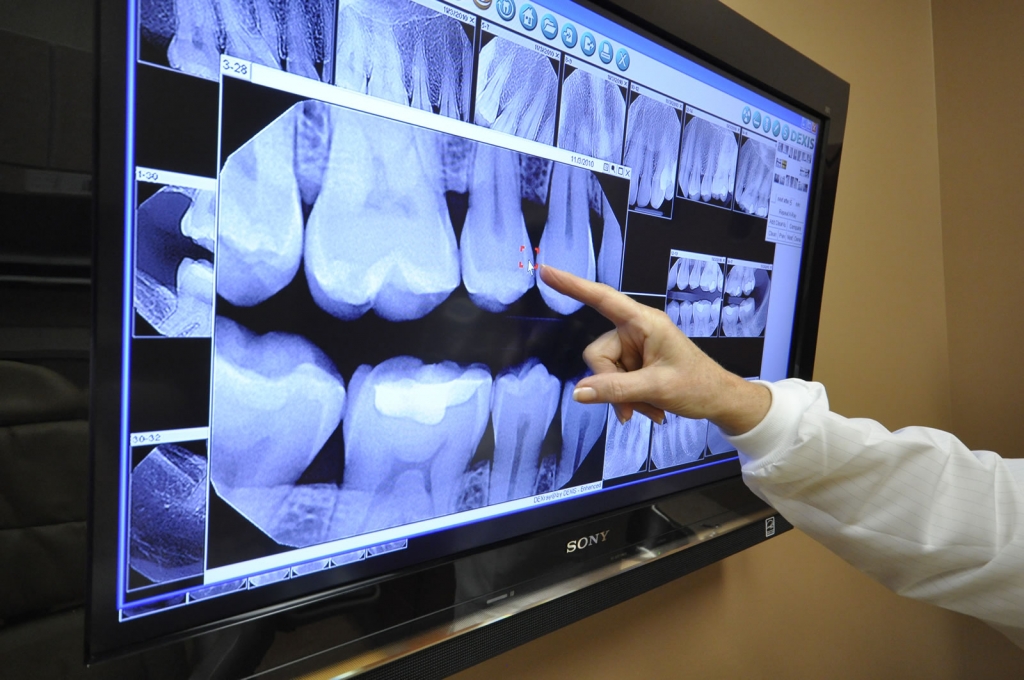 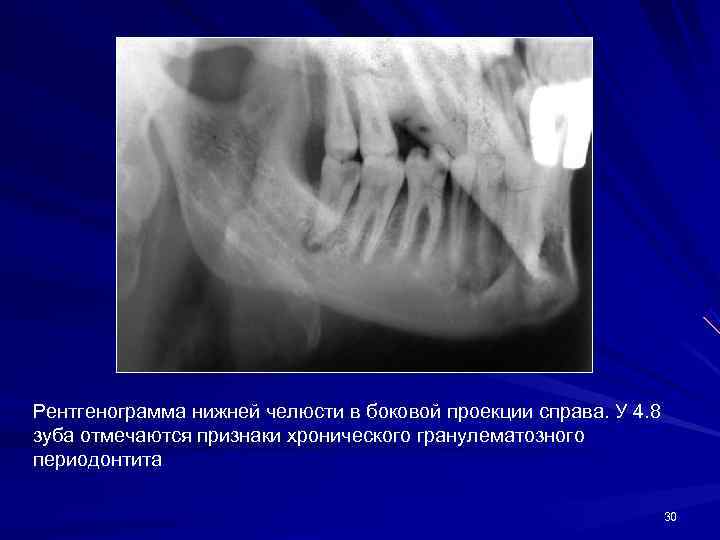 3 Компьютерная томография (КТ)
Это наиболее информативный метод, который позволяет с высокой степенью достоверности определить : высоту и ширину кости, топографию нижнечелюстных каналов и верхнечелюстных пазух, особенности архитектоники различных отделов челюстей, соотношение последних, а также создать трехмерное изображение лицевого отдела черепа.
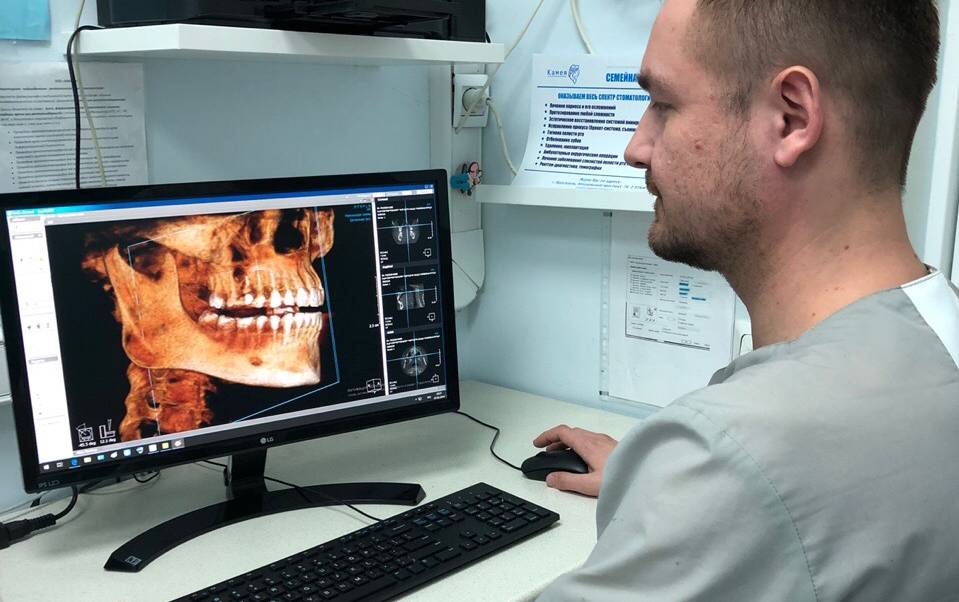 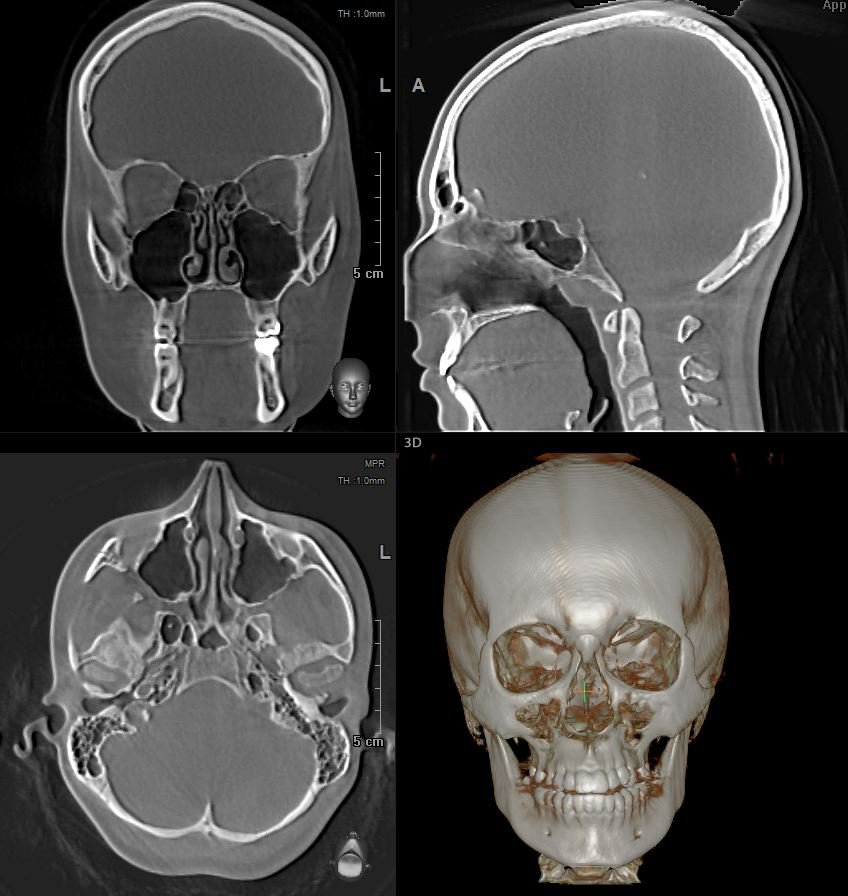 Изображения, полученные с помощью КТ, позволяют судить о реальной высоте и толщине кости в месте планируемой установки имплантатов и отображают реальную картину архитектоники челюстных костей.
Наиболее ценную информацию об анатомии челюстей дают вертикальные срезы. Их изображения, полученные при помощи пошаговой, через 2-3 мм, томографии, позволяют судить о реальной высоте и толщине кости в месте планируемой установки имплантатов и отображают реальную картину архитектоники челюстных костей.
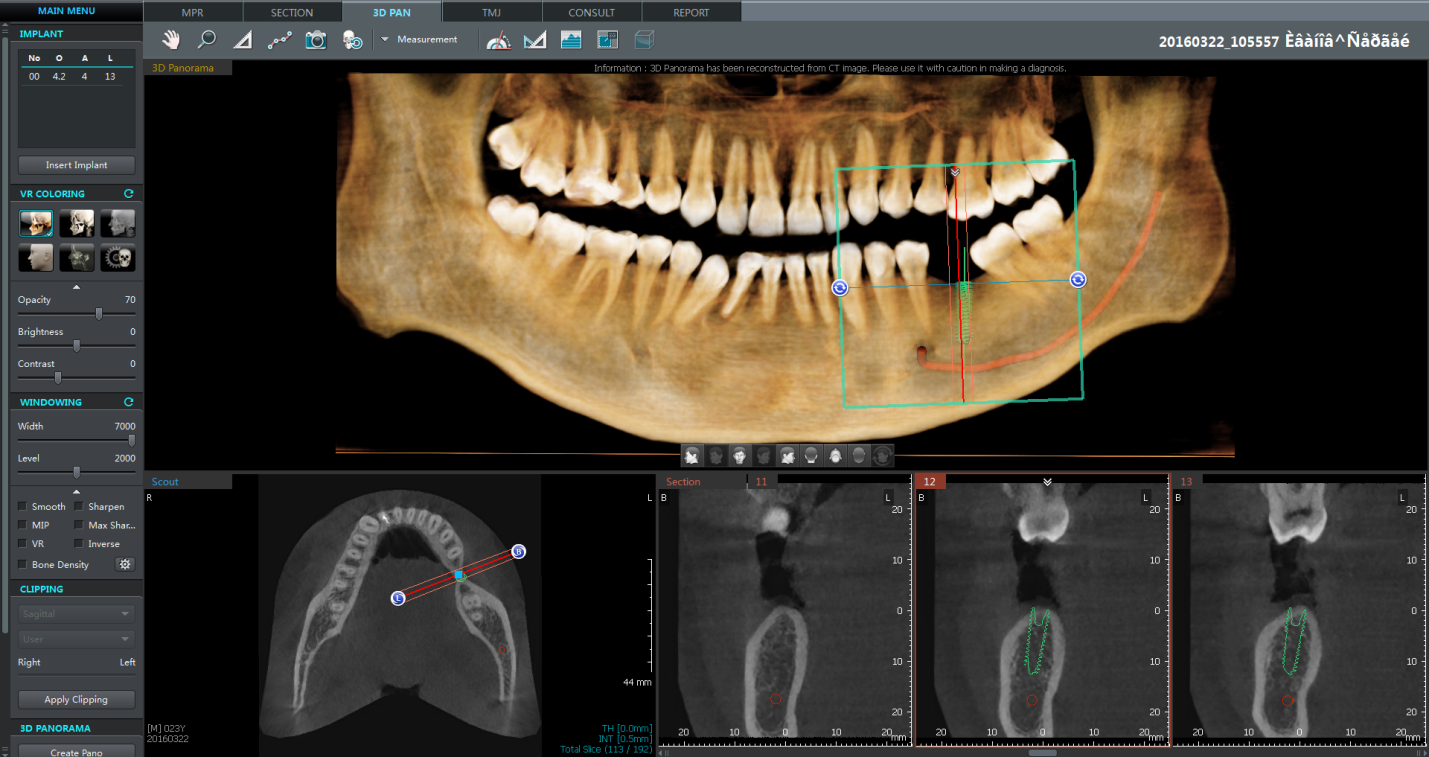 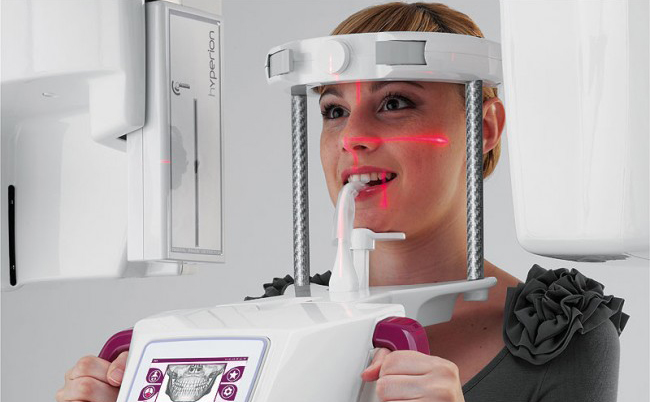 ВЫВОДЫ:
1   Установка импланта — безопасный, долговечный и эстетичный способ воссоздания зубного ряда.
2   На сегодняшний день дентальная имплантация является одним из наиболее активно развивающихся направлений хирургической стоматологии. 
3   Применение современных конструкций и материалов позволяет добиться успешного приживления имплантатов в 98% случаев, а срок службы конструкций достигает 15-20 лет. 
4   Успешное развитие имплантологии, ежегодное появление новых технологий, обеспечивающих новые возможности и  совершенствование качества, позволяет надеяться на широкое будущее, стоящее перед данной специальностью.
5  Сегодня врачи имеют достаточный опыт и квалификацию, чтобы провести операцию без осложнений и сделать улыбку неотразимой.
литература
1  Иванов С.Ю., Бизяев А.Ф., Ломакин М.В., Панин А.М. Стоматологическая имплантология.   
      Учебное пособие. –      М.:ГОУ ВУНМЦ МЗ РФ, 2010  – 96с.
2   Хирургическая стоматология : учебник / под ред. С.В. Тарасенко. – Москва : ГЭОТАР-Медиа, 2020. – 672 с.
3  Р.А. Аванесян , Н.Н. Седова - Медицинские возможности и социальные риски дентальной имплантологии. М.: 2015 -  230 с.
4  Робустова Т.Г. Имплантация зубов. Хирургические аспекты. М.: Медицина. 2003 - 504с
5   Кулаков А.А., Амхадова  М.А., Королев В.М. Развитие дентальной имплантологии в ЦНИИС // Мате­риалы IX ежегодного научного форума "Стоматология 2007", посвященного 45-летию ЦНИИС. М., 2007 – 106 с .
6    Практическая дентальная имплантология: Руководство / Мушеев И.У., Олесова В.Н., Фрамович О.З. / 2-е изд. доп. – М.:    Локус Станди, 2013, 260с
7  В. Л. Параскевич  Дентальная имплантология: основы теории и практики. М.: Медицинское информационное агентство, 2011. –  339 с.
8  Суров О. Н. Зубное протезирование на имплантатах. – М.: Медицина, 2011,204с
СПАСИБО ЗА ВНИМАНИЕ